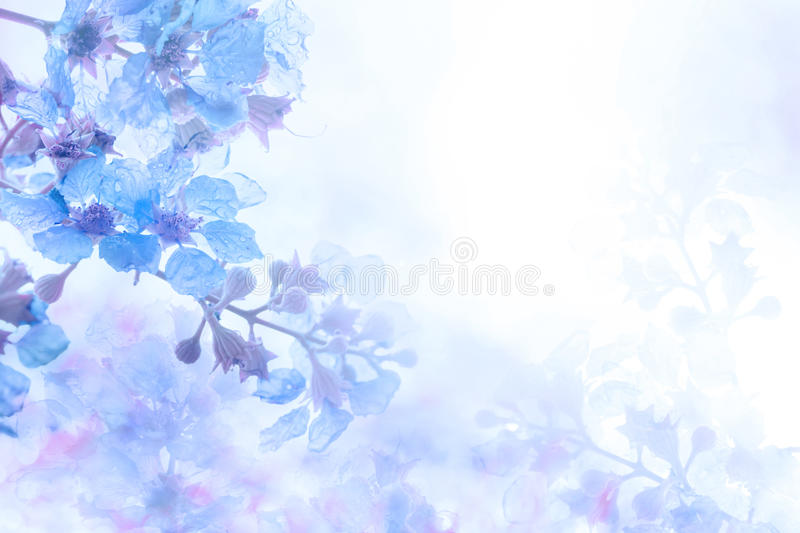 Вчитель трудового навчання та
технології Дежурова Марія Андріївна
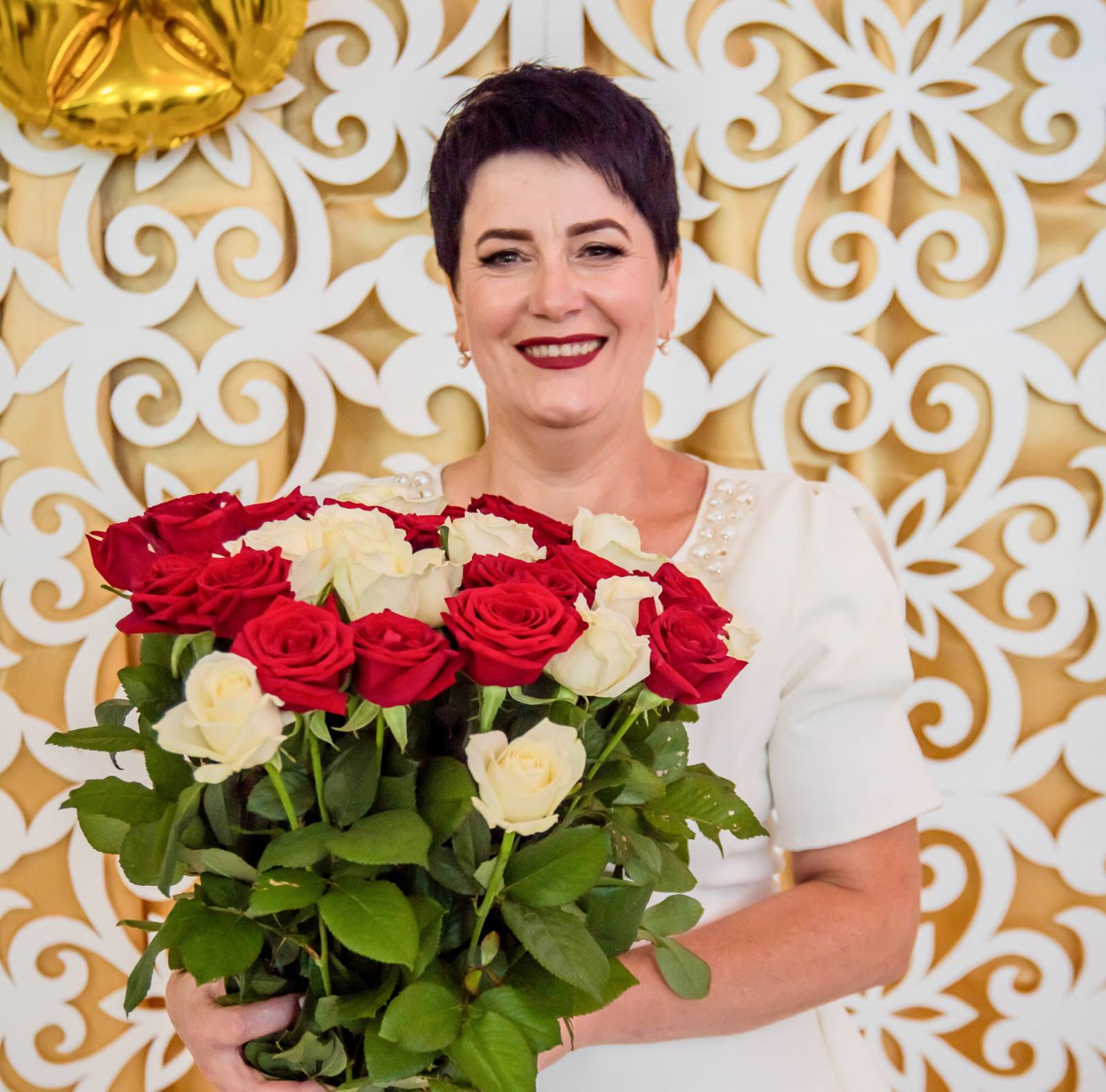 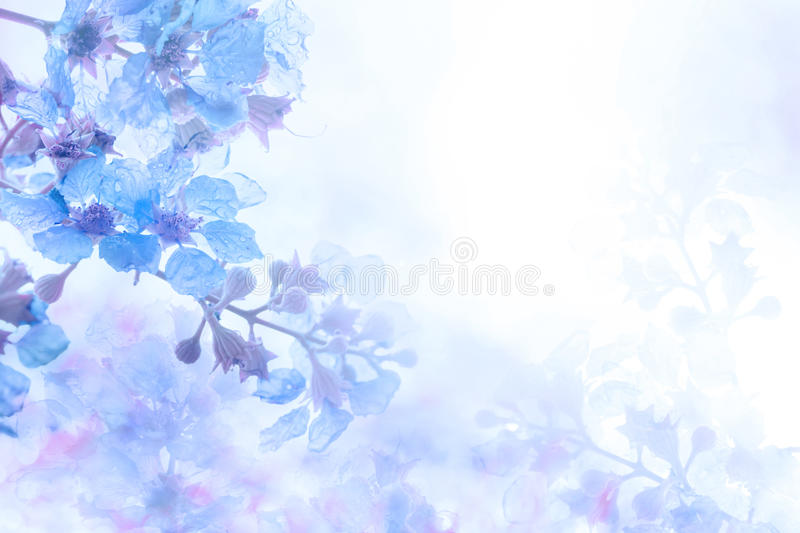 Дежурова Марія Андріївна
Рік народження 25. 08. 1969.
Закінчила Київський республіканський технологічний технікум легкої промисловості
Фах. Учитель трудового навчання.
Місце роботи. ЗЗСО I-IIIст. – ліцею
 Владики Івана Хоми м. Хирова
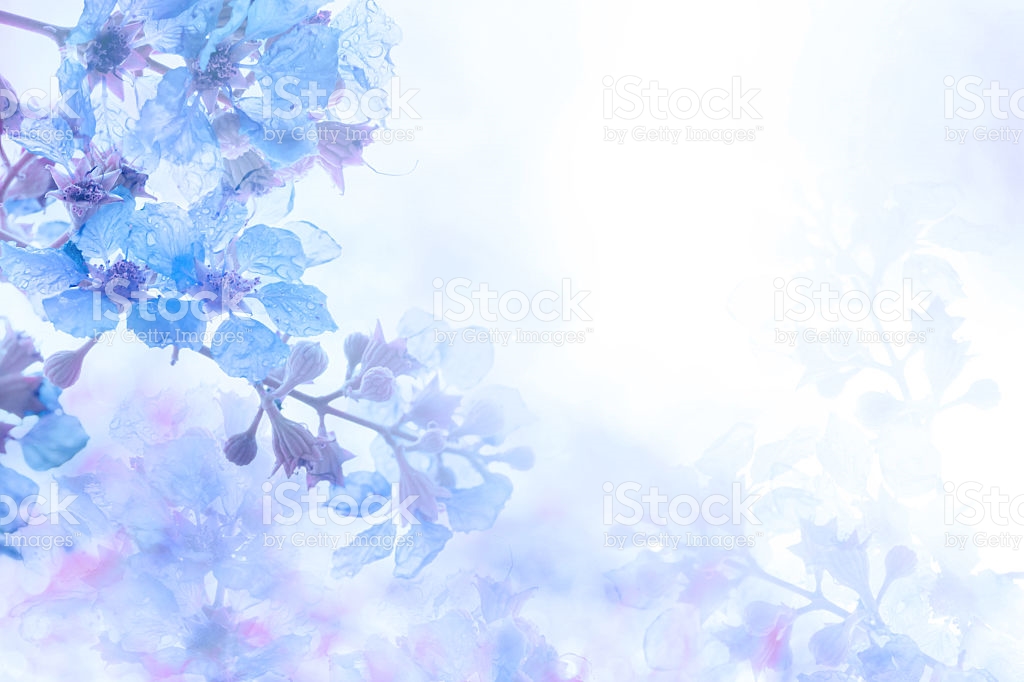 Моє педагогічне кредо: «Творчою людиною можна народитися, творчості можна і навчитися.»
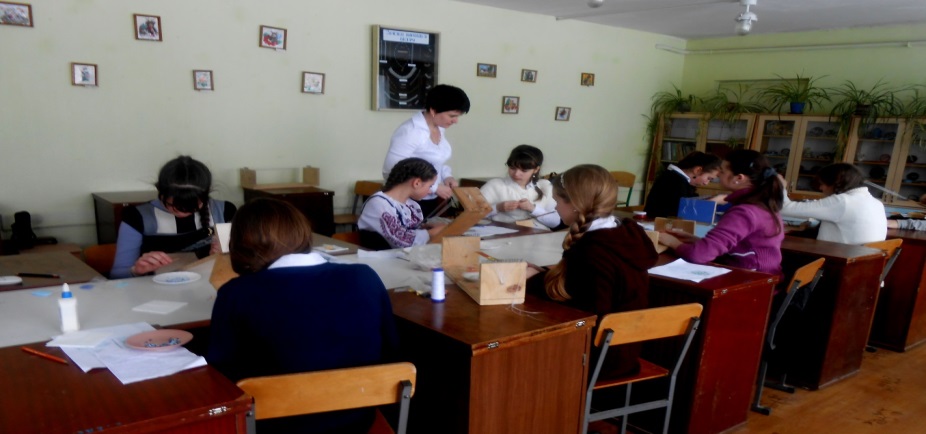 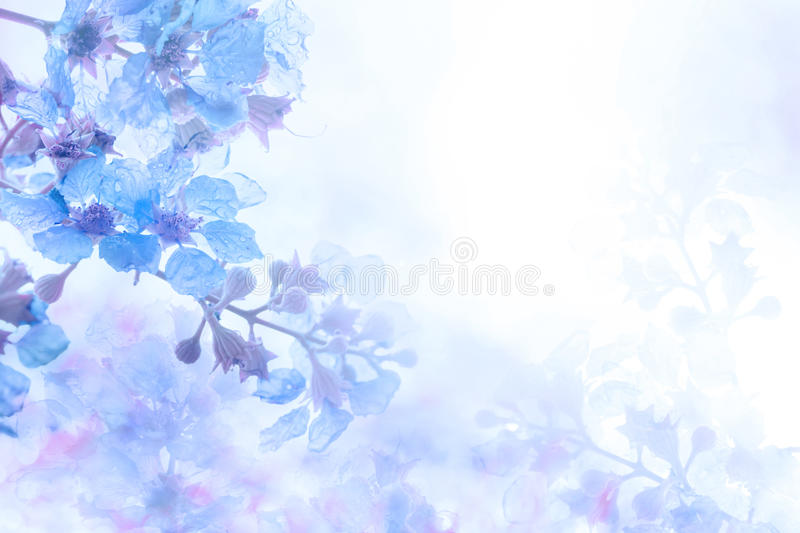 Проблема над якою я працюю –
« Розвиток творчих здібностей на уроках  технології і трудового навчання»
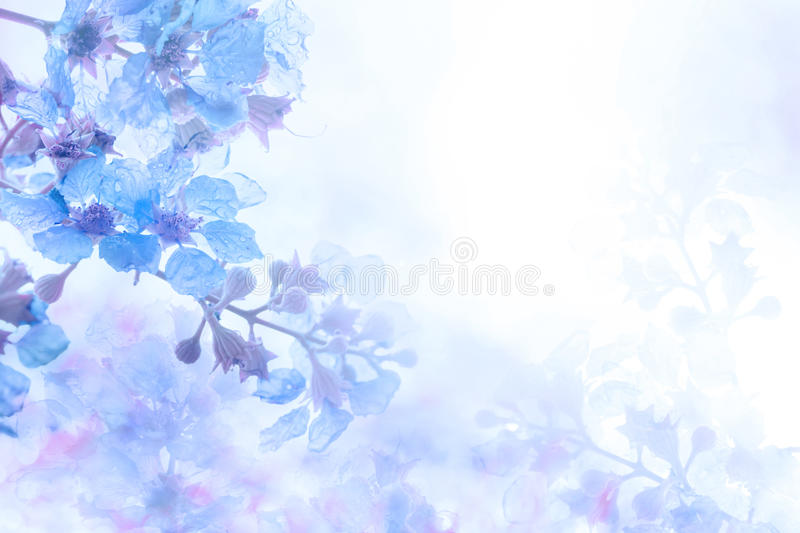 Майстер-клас із виготовлення закладки до книги
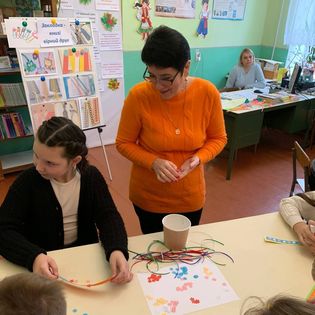 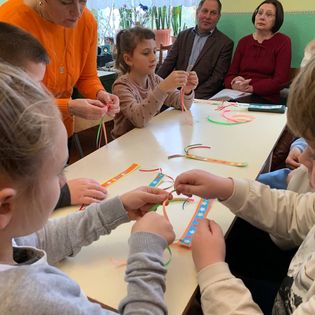 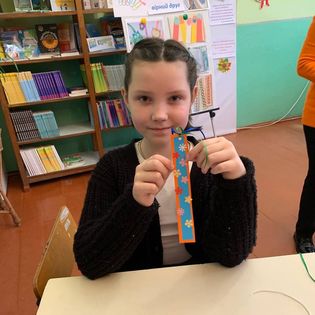 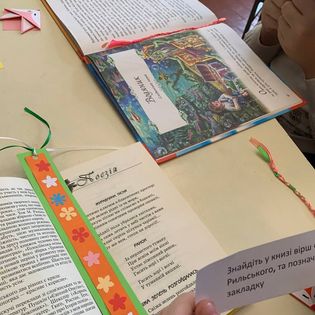 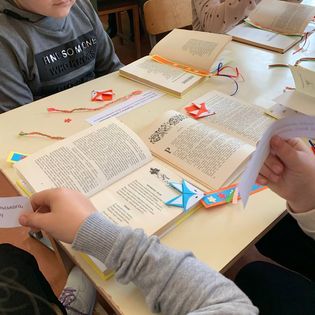 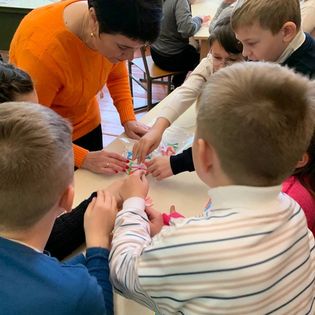 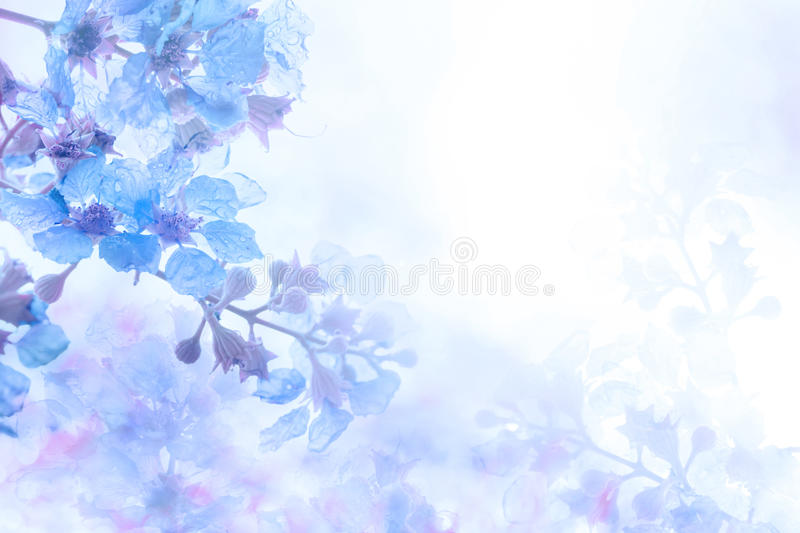 Робота в групах:
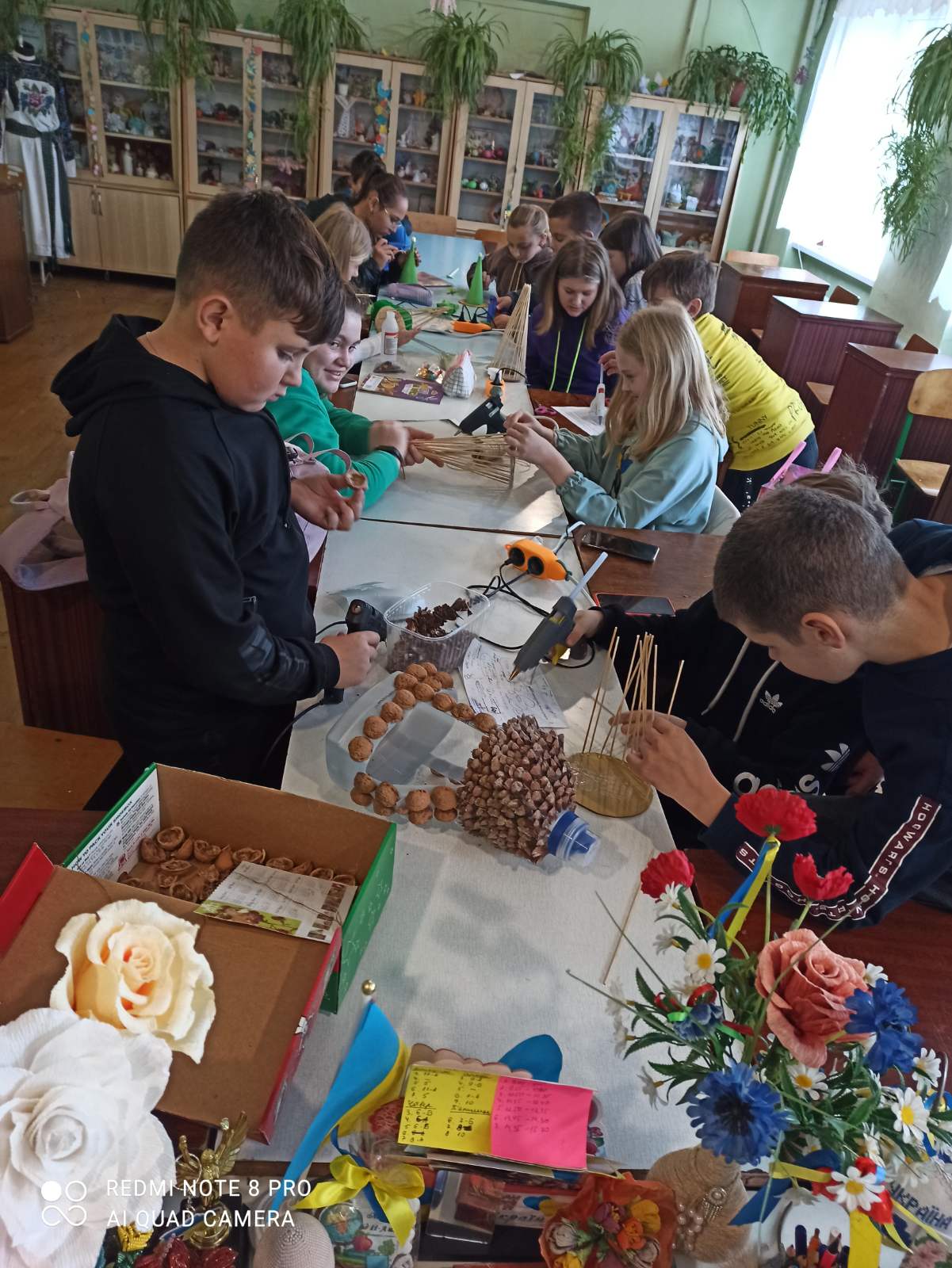 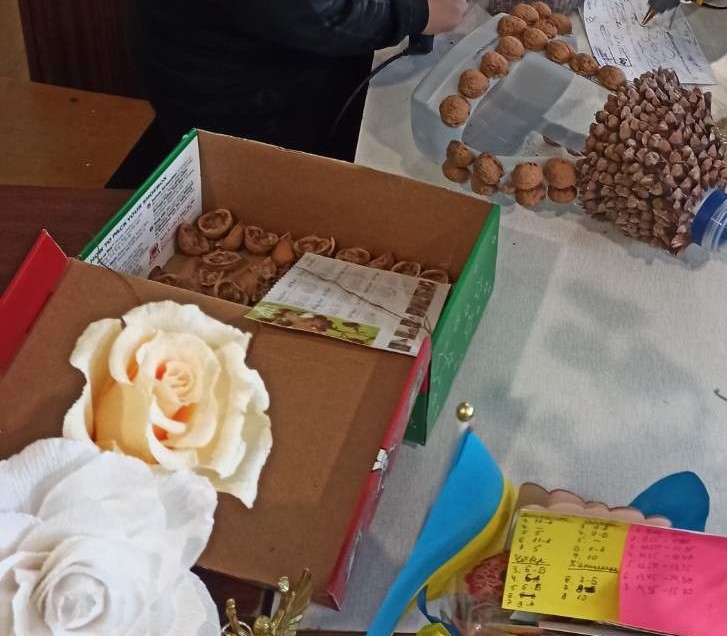 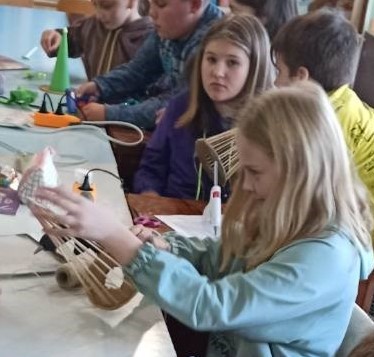 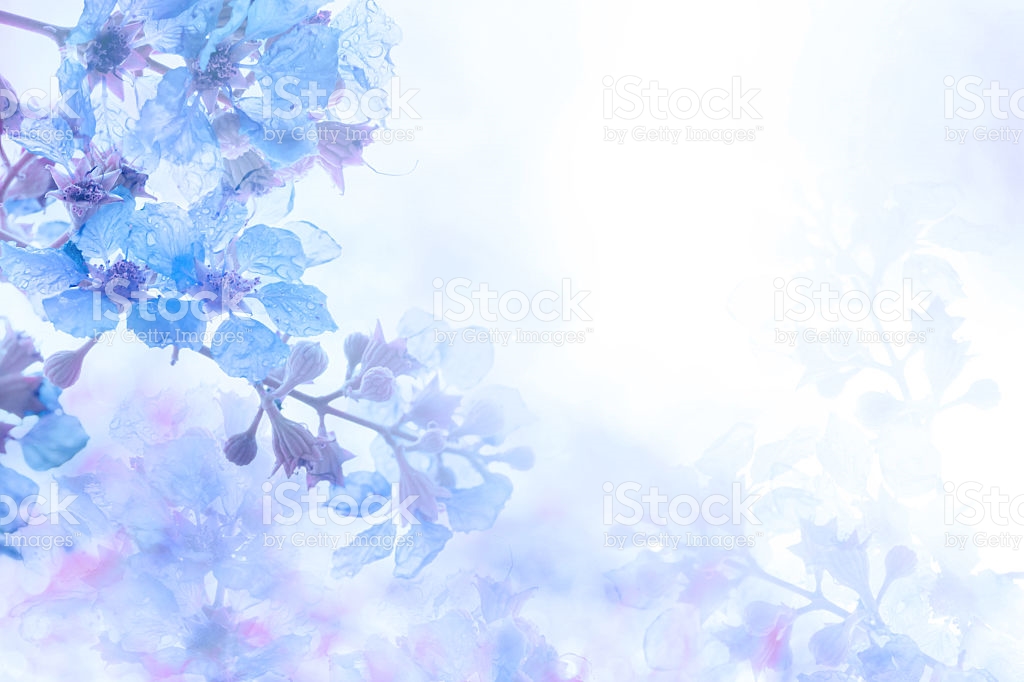 Роботи патріотичного спрямування.
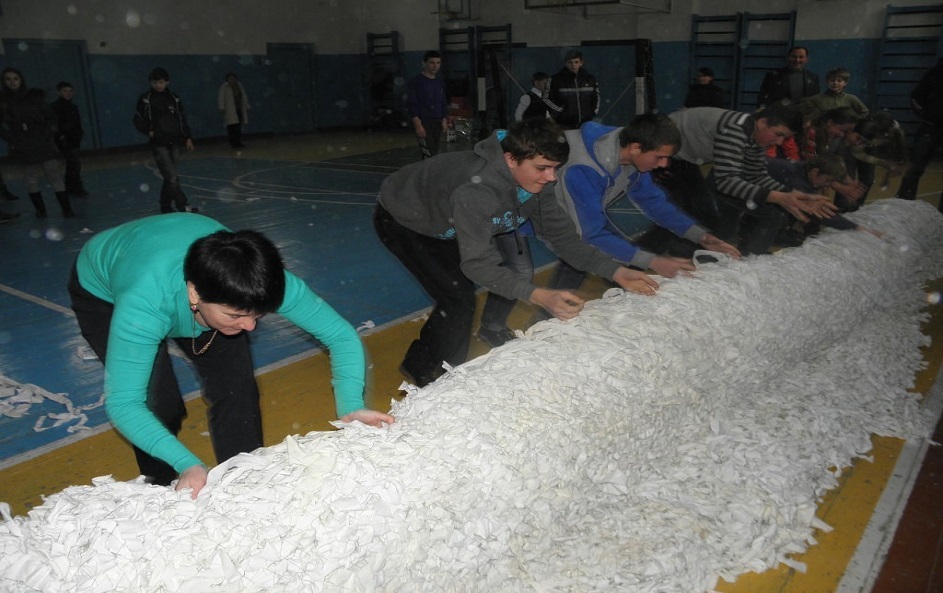 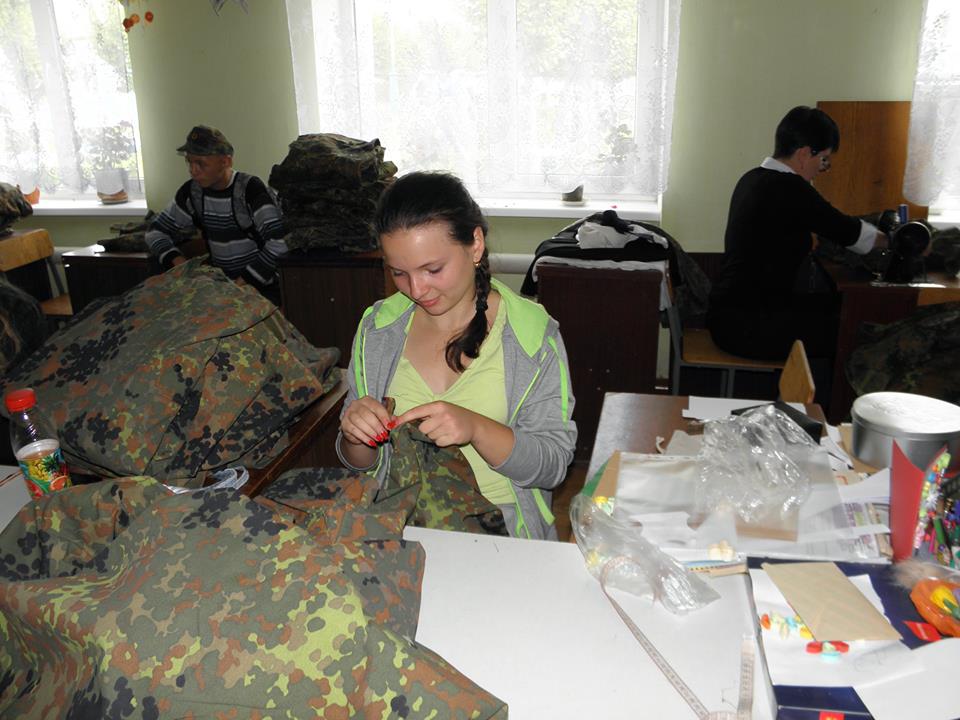 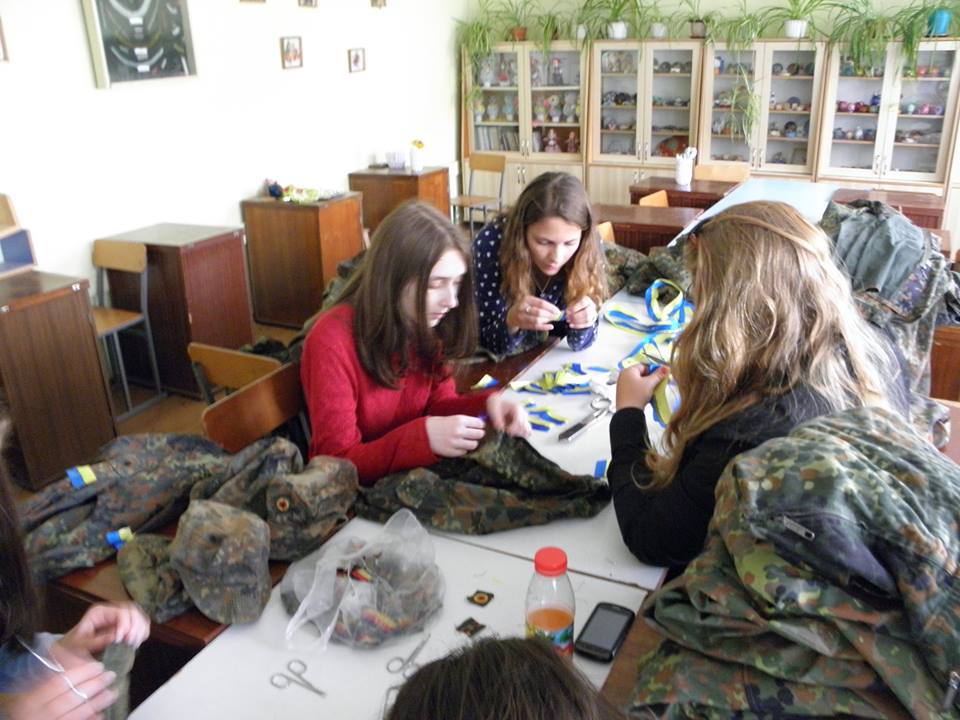 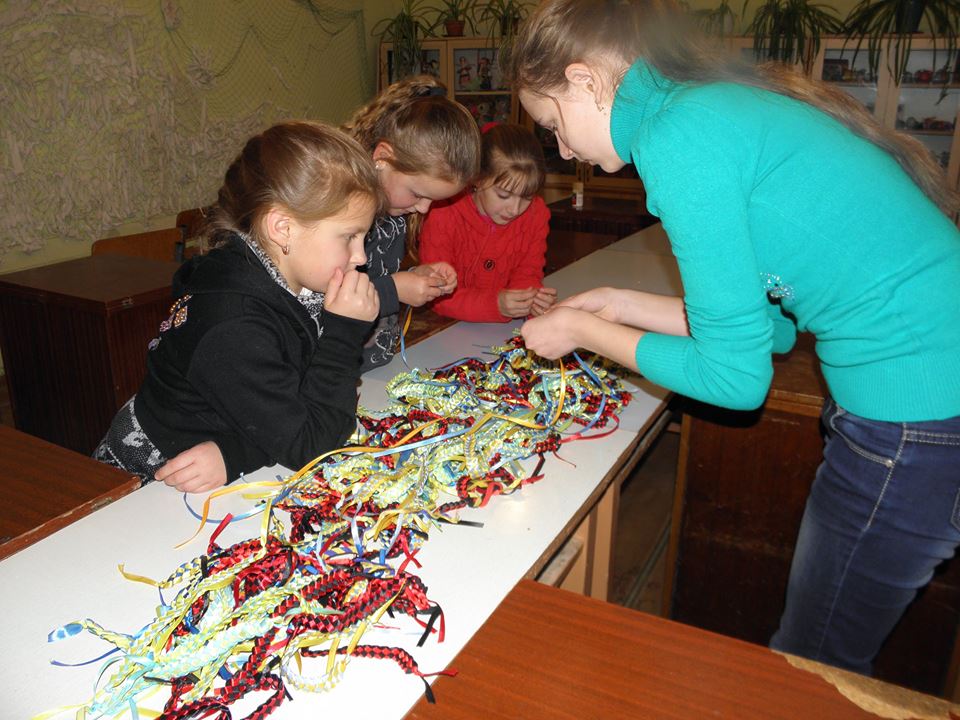 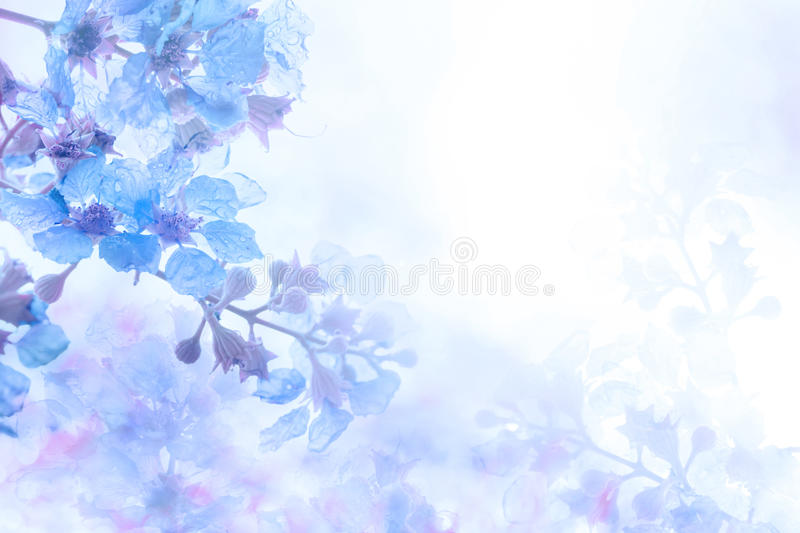 У нас постійно діє виставка дитячих робіт.
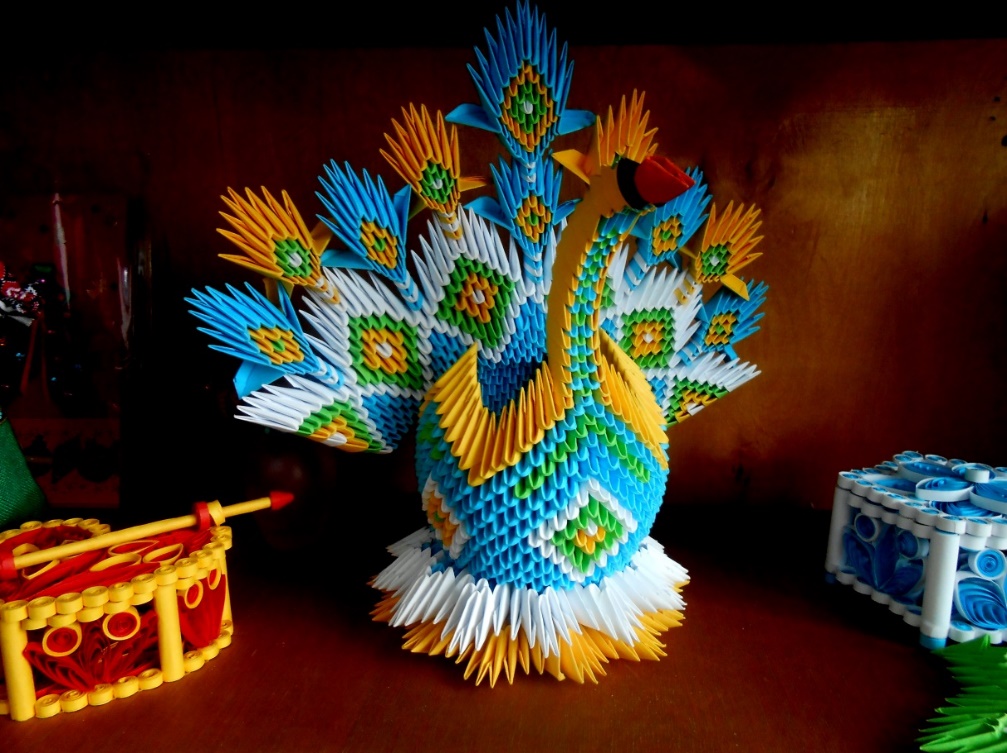 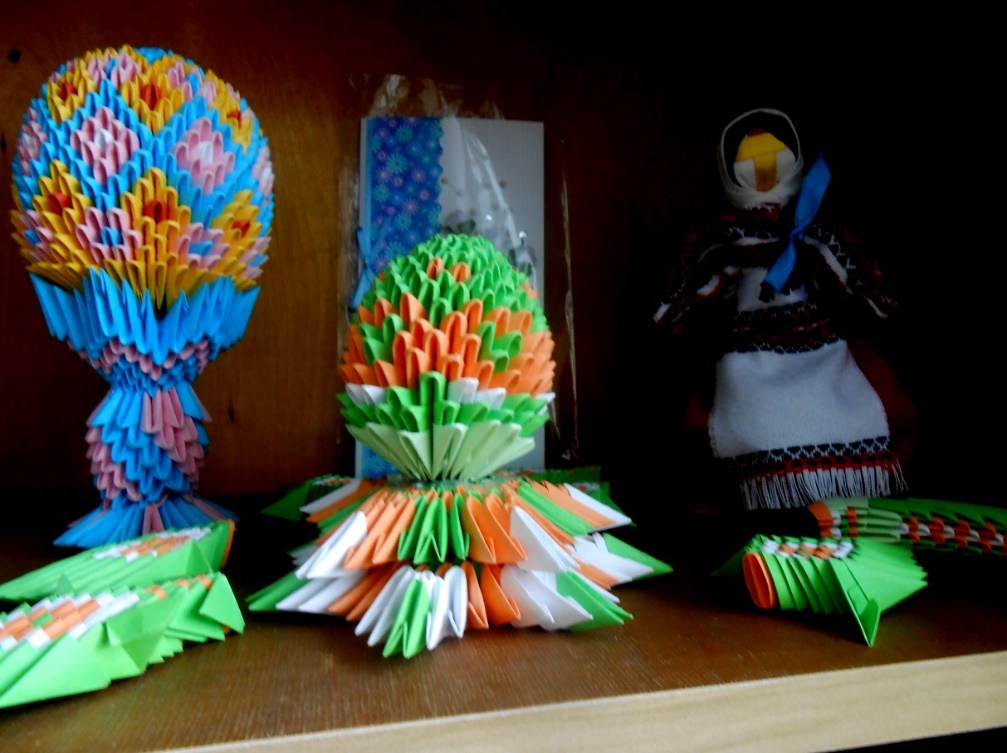 Діти бачать результати своєї праці, порівнюють зроблене, обговорюють вироби, виділяють найбільш цікаві роботи.
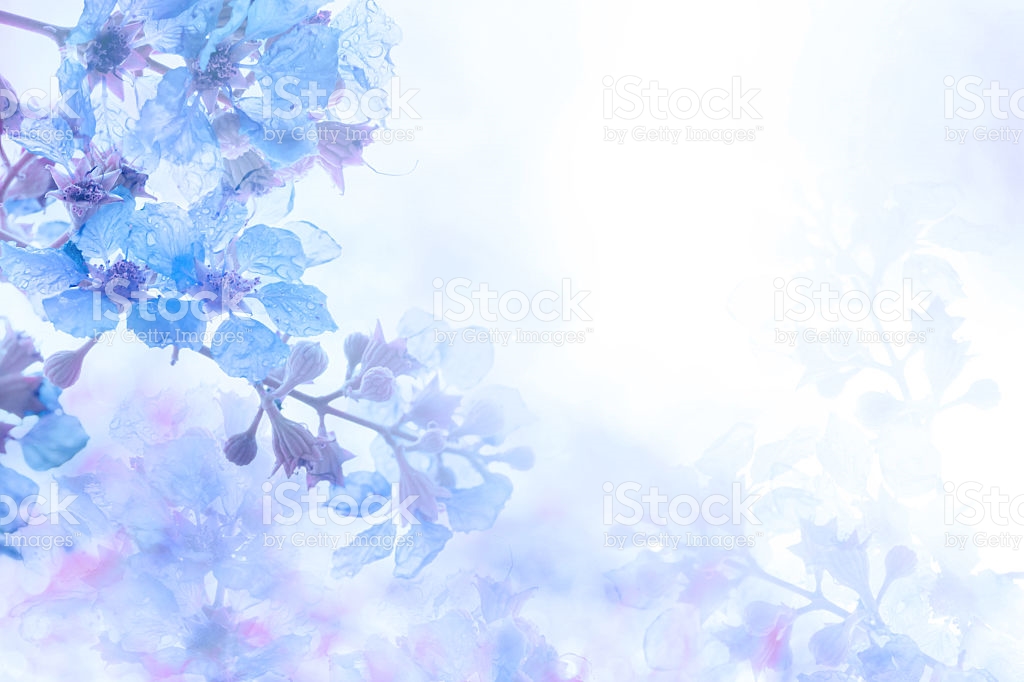 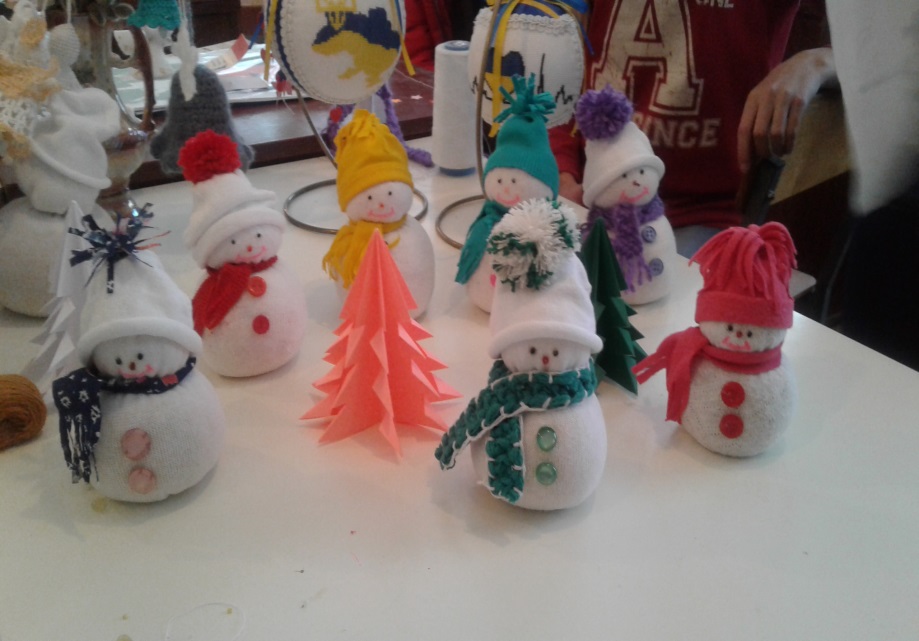 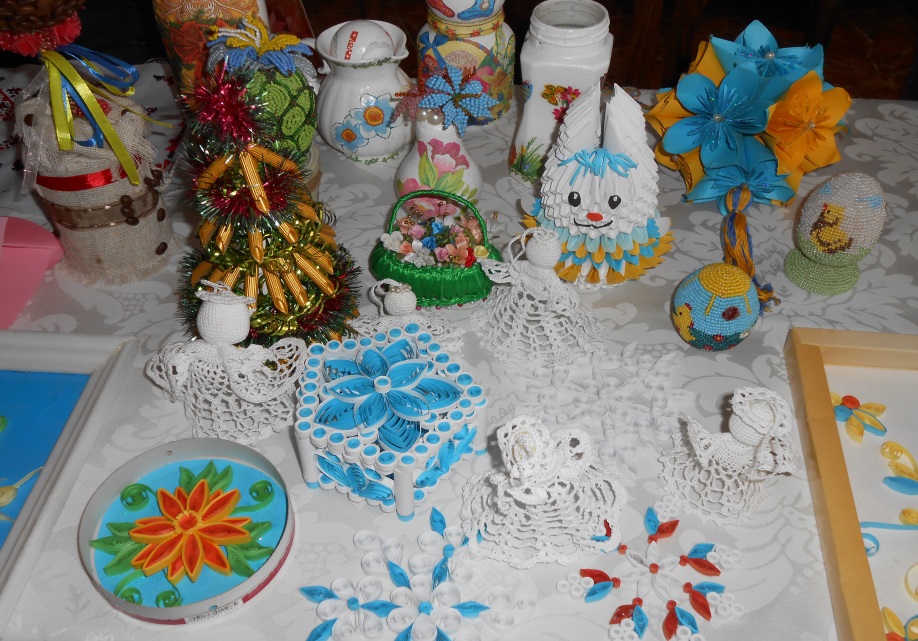 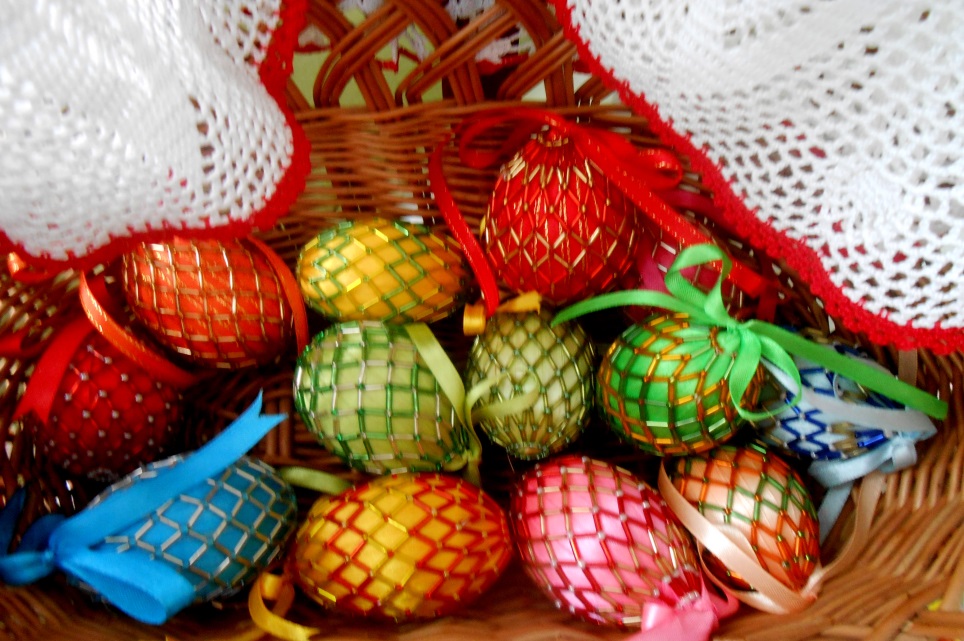 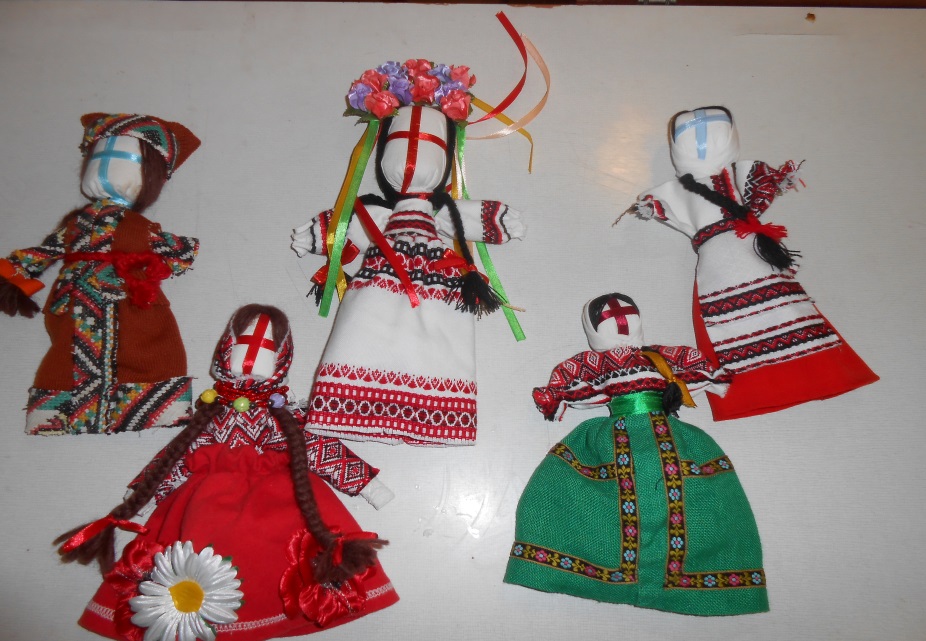 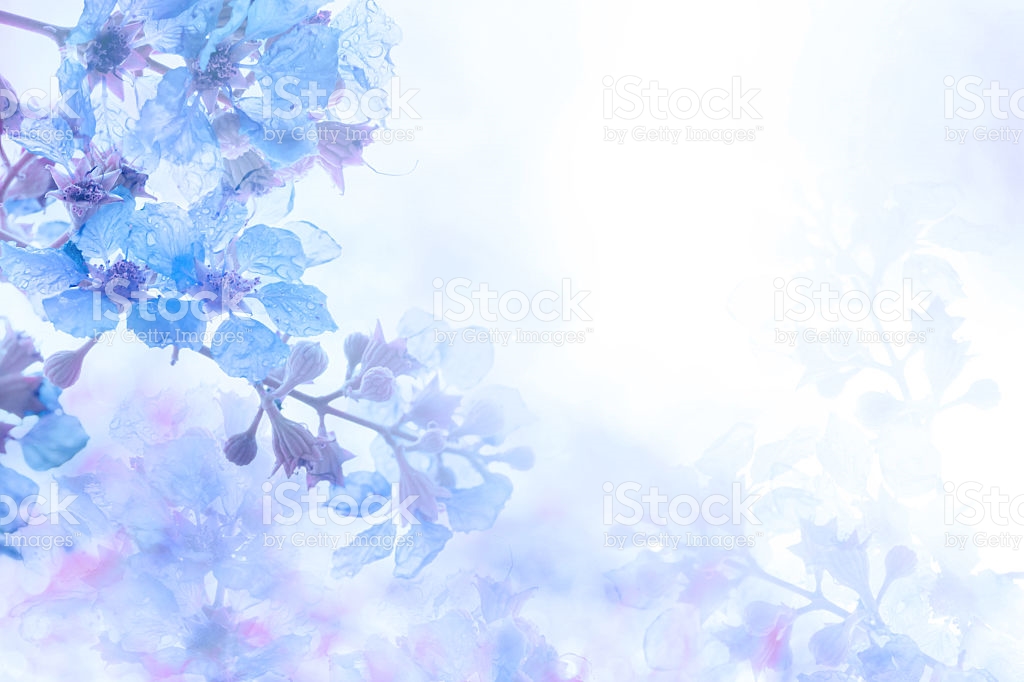 Займаючись з дітьми я намагаюсь                 навчити їх :
- розвивати творчі здібності;
 виховувати любов до традицій та обрядів нашого краю ;
 формувати творчу особистість;
 бути патріотом своєї країни
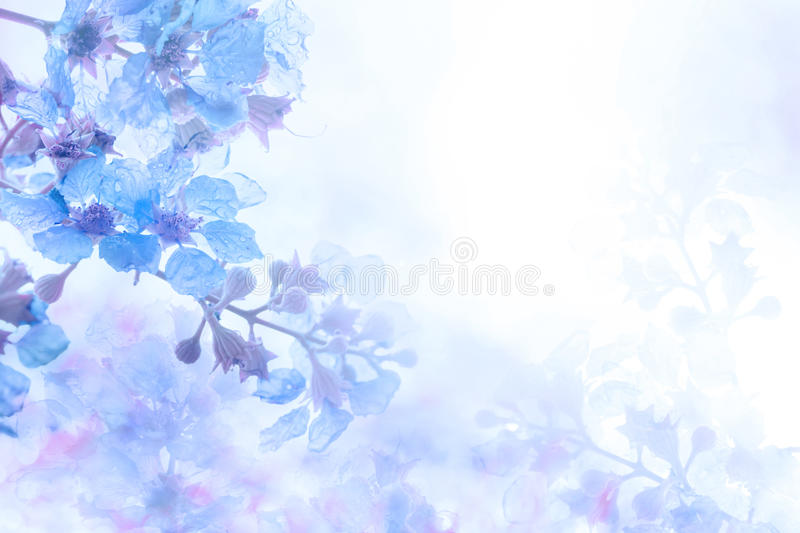 Дякую за увагу…
…і за підтримку усім, хто не байдужий, хто вміє підтримати у нелегкій життєвій ситуації, хто підставить своє плече і завжди готовий прийти на допомогу